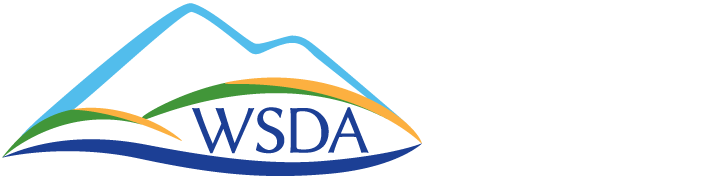 WSDA Food Assistance  
Food Assistance Advisory Committee (FAAC) Update

Date: April 11, 2023
Kim Eads, Program ManagerFood Assistance Team
Food Assistance Updates
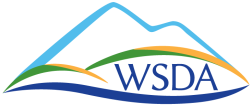 Tuesday – April 11, 2023
Early Action Bill (projected to be final by the end of the week)

EFAP:
Home Stretch
Open Office Hours every Tuesday 9:00 am – 10:00 am
Draft EFAP Procedures Manual Review?

TEFAP Income Eligibility 
400% Request to USDA Submitted – USDA is still reviewing
New: Client Income Gross or Net Option? 

Projected Biennial Budgets
We Feed WA
Food Assistance
FA Updates:
Early Action Bill (HB1784)
Things to know!
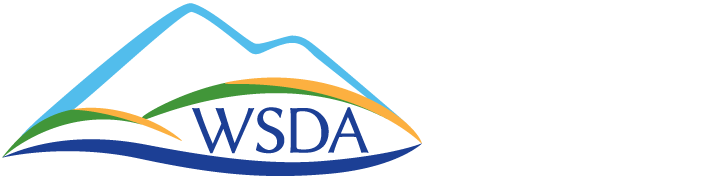 $10 M Director Designated Emergency Awards (TBD)

$10 M Food Assistance (FA) – General Fund State
$5 M – Food Purchases (Reserve Warehouse, TEFAP Lead Agency Model but not restricted to food distribution to only TEFAP Sub Agencies)
US Food State Master Contract
Trying to carve out some smaller local purchases – spices
Who determines what is purchased?
Food Ordering Workgroup (coming in the next few weeks)
Contact James Scovel, email: jscovel@agr.wa.gov
Availability of types of food
Early Action Bill (HB1784)
Things to know!
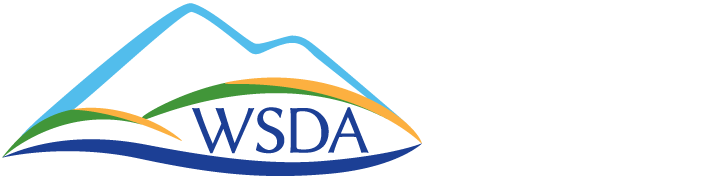 $5 M – EFAP and EFAP Tribal Increases for SFY 2023 (this current year)
Projections sent last week along with spenddown confirmation request
Any funds not accepted will be put towards food purchases 
Flexibility given to Lead Agencies 
Must be spent by June 30, 2023; exception to delivery of food may be allowed (maybe July and early August)
May be used for bills incurred previously; retro-active to July 1, 2022
Food, operations, staff, critical and immediate needs etc.
EFAP & EFAP-Tribal_The Home Stretch
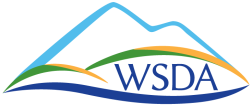 Forms & Draft Procedures Manuals: https://agr.wa.gov/services/food-access/hunger-relief-agency-hub/fa-forms-and-pubs
Recommendations, Lessons, Next Steps: Feedback is important – don’t hesitate to reach out. We’ve heard: digital intake - changes take time, site visit flexibilities afforded, concerns about impacts on other programs.
Clients and Service Area: 2021 Guidance doc no big deal. 2023 Procedure Manual and Agreement updates – big deal. Inventory down, demand still high. Concerns & uncertainty. 
EFAP Closeout: Tribal due August 1st, Non-tribal (+ STOWW&SPIPA) due August 15th – State and Federal. Fillable subcontractor closeout report online
EFAP Spenddown: 6/30/23. Other funding sources that expire too: EFAP State, EFAP Federal, TEFAP GAP (supplemental), CSFP GAP (supplemental), Resiliency Grant, Crisis Funds, Early Action*. Invoices to date (all FA funding sources)
EFAP Open Q&A Hours
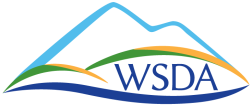 Welcome!
https://www.governmentjobs.com/careers/washington?department[0]=Dept.%20f%20Agriculture&sort=PostingDate%7CDescending
Join us! Regional Representatives will be available.

Tuesdays from 10-11 am, March 21st-May 30th 
Focus: EFAP Biennial Meetings & Application Process
Clarifying policies
Problem-solving
Overall Guidance (reminders or next steps, sharing examples, etc.)

Regional Reps will be sending calendar invites with a request for you to forward to Subcontractors.
Meeting Link: Click here to join the meeting 


Running list of Q&A’s will be hosted on the EFAP webpage: https://agr.wa.gov/services/food-access/hunger-relief-agency-hub/state-food-assistance-programs/emergency-food-assistance-program-(efap)
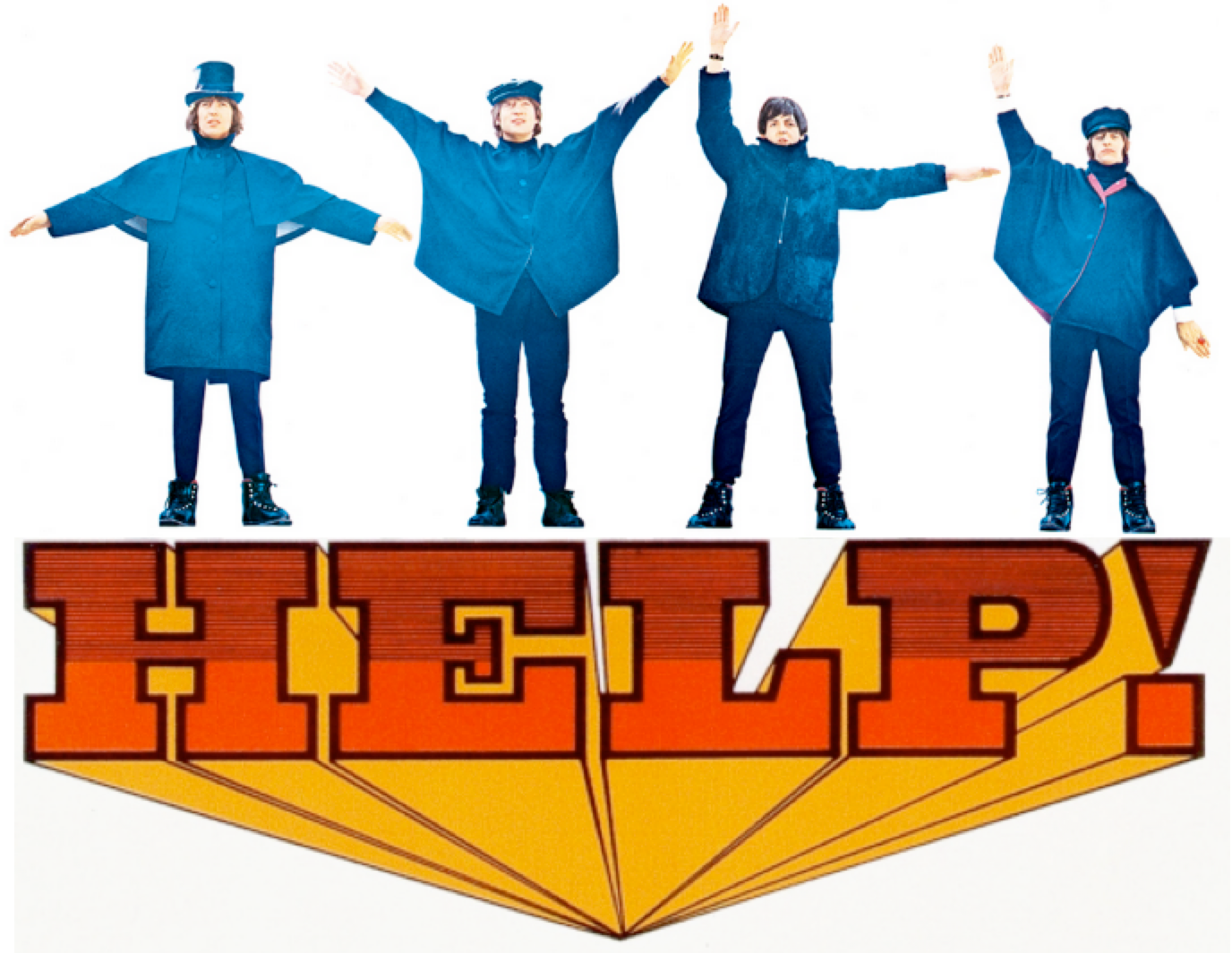 Draft EFAP Procedures Manual & Forms
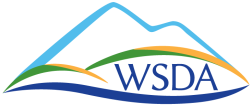 Input requested by the end of April for the draft EFAP Procedures Manual: 

Mistakes?  
Clarity?
Concepts and intent are not changing
Lead Agencies providing feedback
FAAC Ad-hoc Committee?
Is there interest?
https://www.governmentjobs.com/careers/washington?department[0]=Dept.%20f%20Agriculture&sort=PostingDate%7CDescending
TEFAP Client Income Guidelines
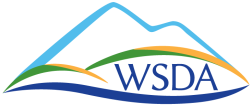 Request for FAAC: 

Should TEFAP Client Income be based on Gross (before taxes) or Net (after taxes)?

USDA will allow the State to decide
Historically, based on Gross Income
If based on Gross, then “fewer” people could be eligible
If based on Net, then more people could be eligible
https://www.governmentjobs.com/careers/washington?department[0]=Dept.%20f%20Agriculture&sort=PostingDate%7CDescending
We Feed WA
One-time Biennial Funding
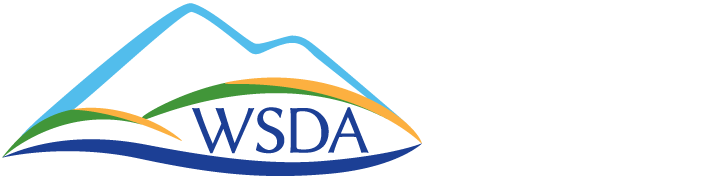 House – We Feed WA $66.49 M
Senate – We Feed WA $25 M
Anticipate similar model with possible adjustment
FA Biennial Budget
Things to know!
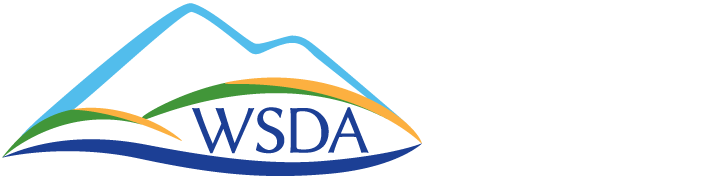 $30 M Mix of Federal and State (Projected)
2024 – $15 M; All Federal
2025 – $15 M; Maybe a mix of Federal and State, and with different timeframes for federal (12/31/24)
Funding “Buckets” – Annual $15 M (Projected)
$5 M – Food Purchases
$4-5 M – Resiliency Grants
$3.76 M – EFAP and EFAP-Tribal (maintains increased level)
$1.24 M – Flexible (Crisis) and FA Operations
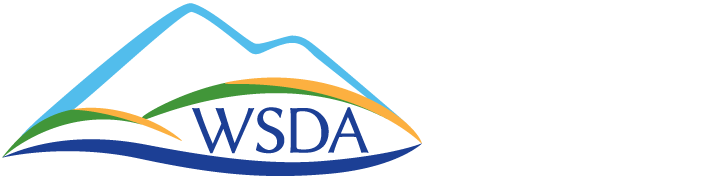 FA Biennial Budget
Things to know!
Issue – looks like it is not all on-going; only portion of State Funding (?)
Original Request $20 M on-going; Hoping for 30M 
May require a Supplemental Budget Request next year
SHB 1499 (corrected) – EFAP Essential Non-Food limit increase from 10% to 25%
F2FP, TEFAP Gap, CSFP Gap will still be supported with the use of other funding